Renewable Vs. conventional energy sources
Prof. Abdulnaser Sayma
Contents
The context
Sources of energy 
Power generation fuels
Energy conversion systems
Conventional
Renewable
Back up to intermittent renewables
Concluding remarks
The context
Primary energy demand and projected growth
Renewables growth – share
We will see that both are important in the short, medium and mostly long term and thus studying underlying technologies are necessary
Energy resources
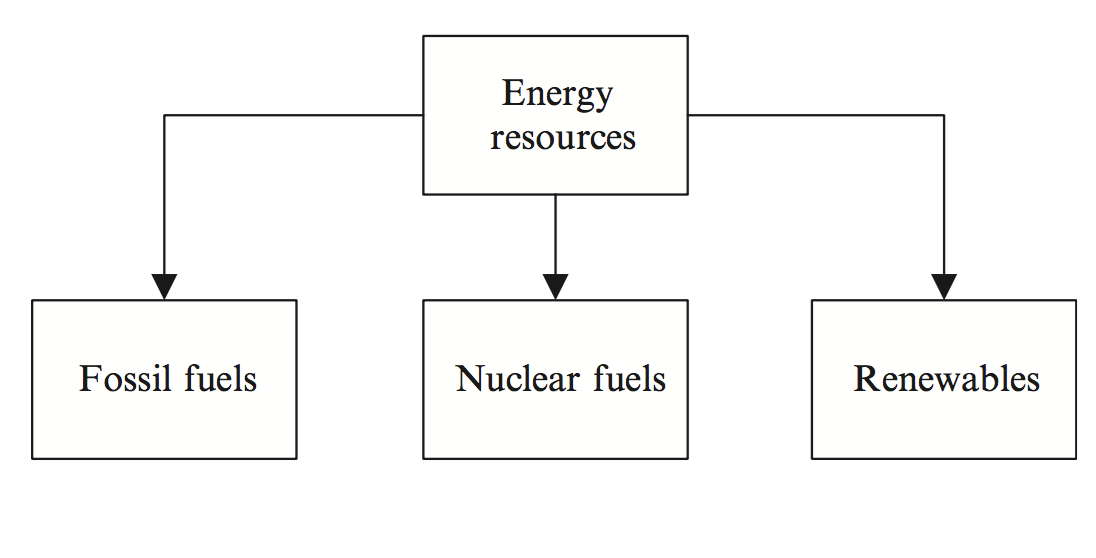 Sources of primary energy
Chemical
Fossil Fuels  (Solar!)
Biofuels (Solar!)
Nuclear!
Solar
Direct insolation
Wind
Wave
Hydro
Geothermal
Tidal
Power Generation
Engine:
Reciprocating
Rankine – turbine
Gas turbine
Thermal:
Fossil Fuels
Biofuels
Nuclear
Geothermal
Concentrated Solar
Shaft Power
Generator
Mechanical
Wind
Tidal
Hydro
Turbine:
Electricity
Hydrogen
Methane
Electrochemical
(fuel cell)
Solar
Photovoltaic cell
Conventional power generation - I
Spark and compression-ignition engine 
Steam or organic Rankine power plant
Combustion Gas turbine power plant
Combined cycle power plant
Nuclear power station
Hydroelectric power station
Thermo-chemical
Conventional power generation - II
In all cases, a prime mover is used to provide shaft power which is in turn used to drive a generator.
In cars shaft power is used to provide traction
Also, may be used to drive a gas compressor or drilling equipment for example
Coal fired power plants
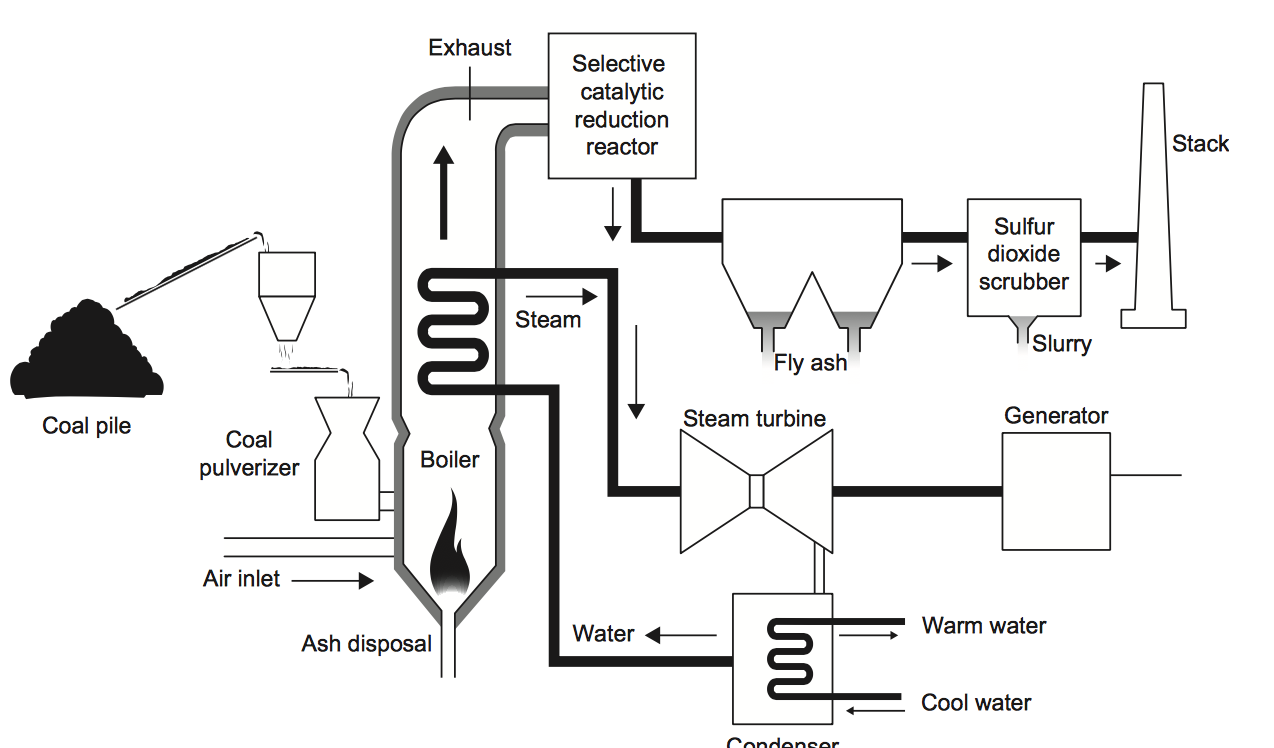 Nuclear power plants
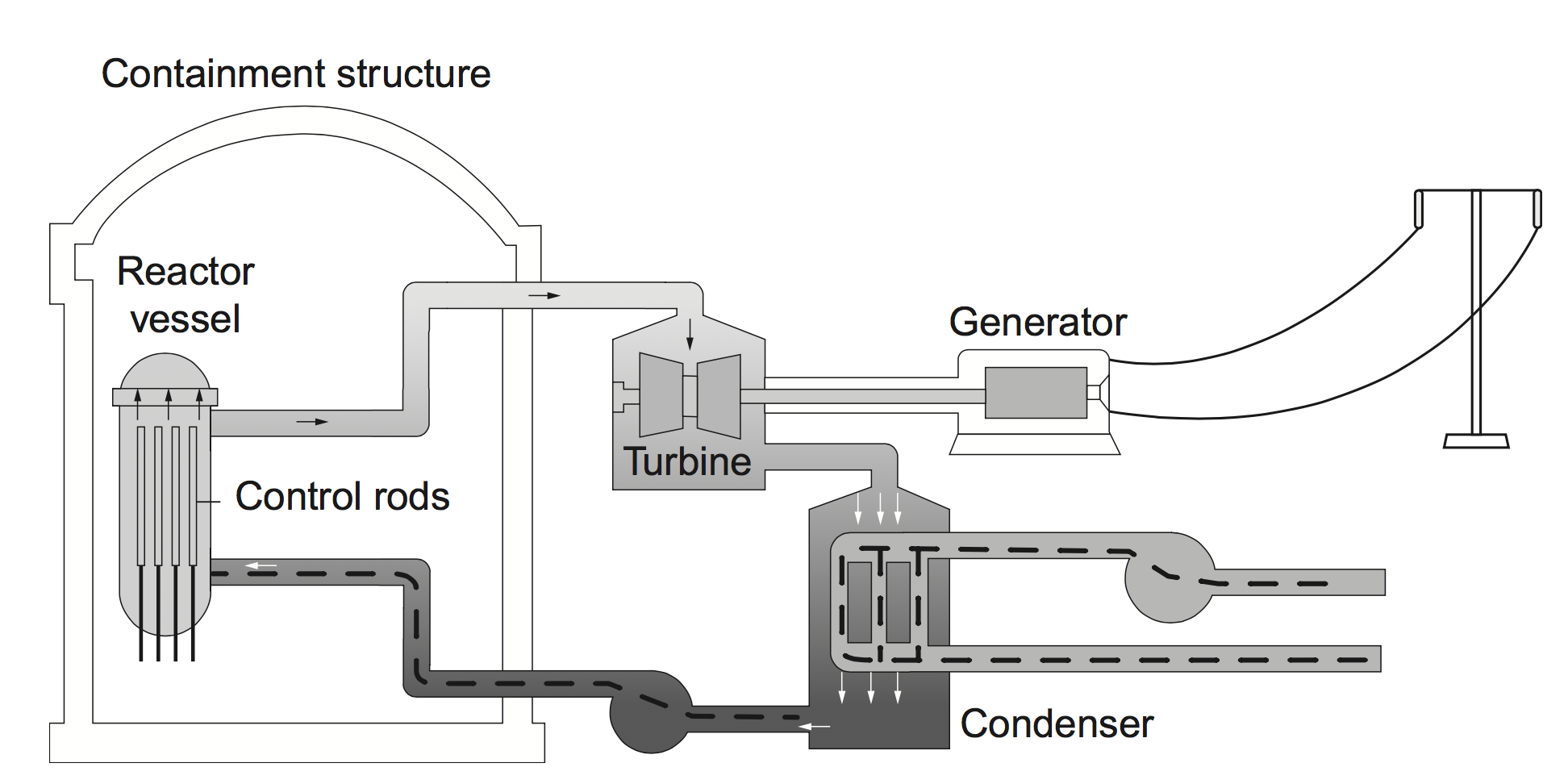 Reciprocating engines
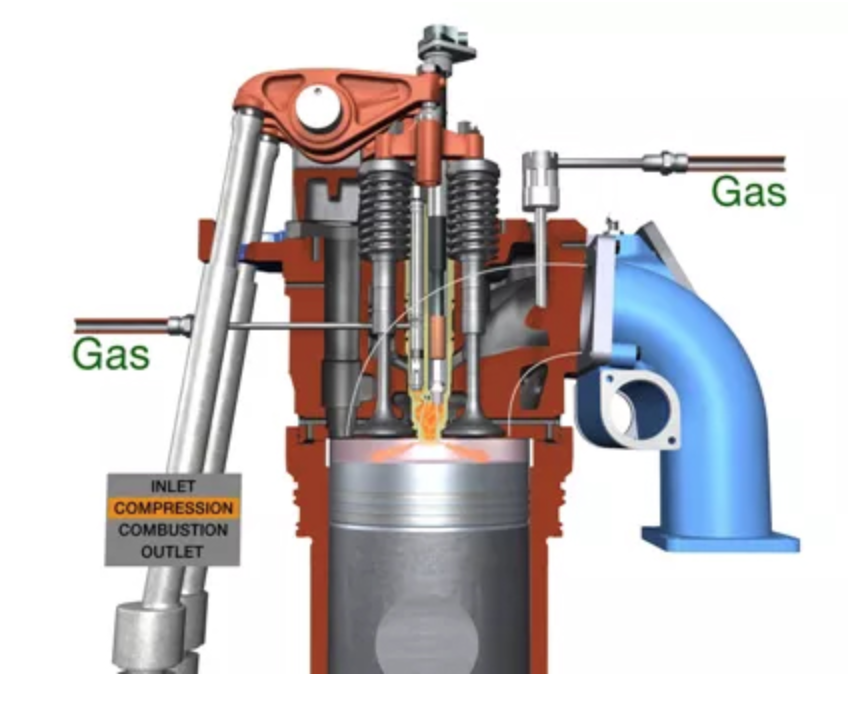 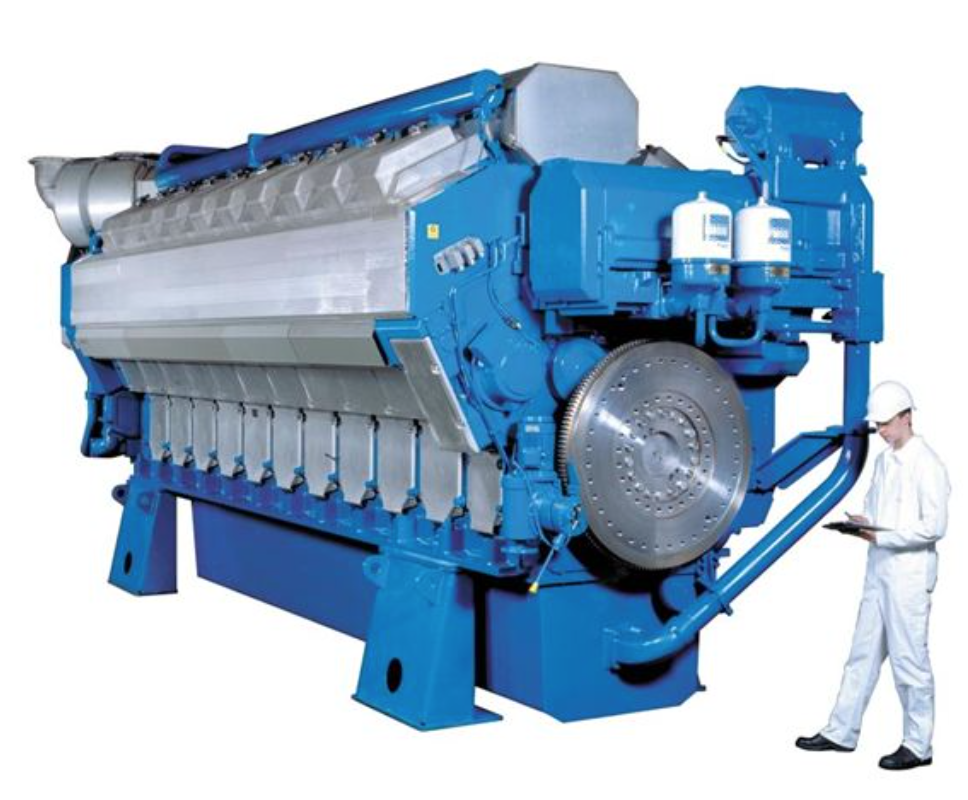 Gas Turbine power plants
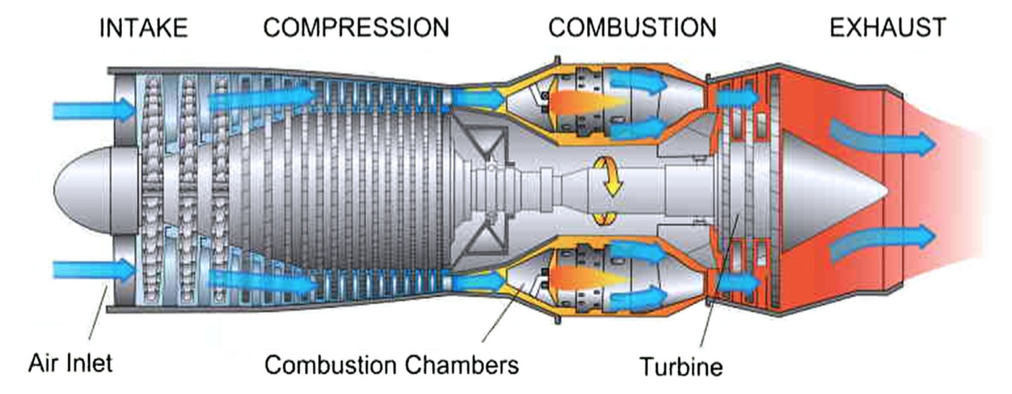 Industrial gas turbines
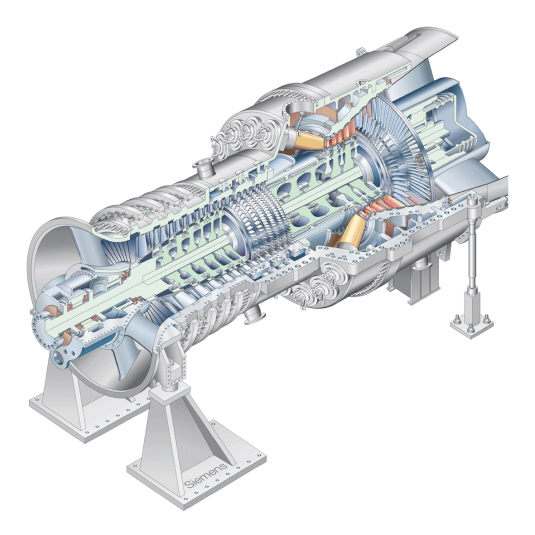 Siemens 94A
300 MW F class
[Speaker Notes: Single shaft
15 stage axial compressor
4 stage axial turbine
Annular combustor with 24 burners
Thermal efficiency approaching 40%]
Aeroderivatives
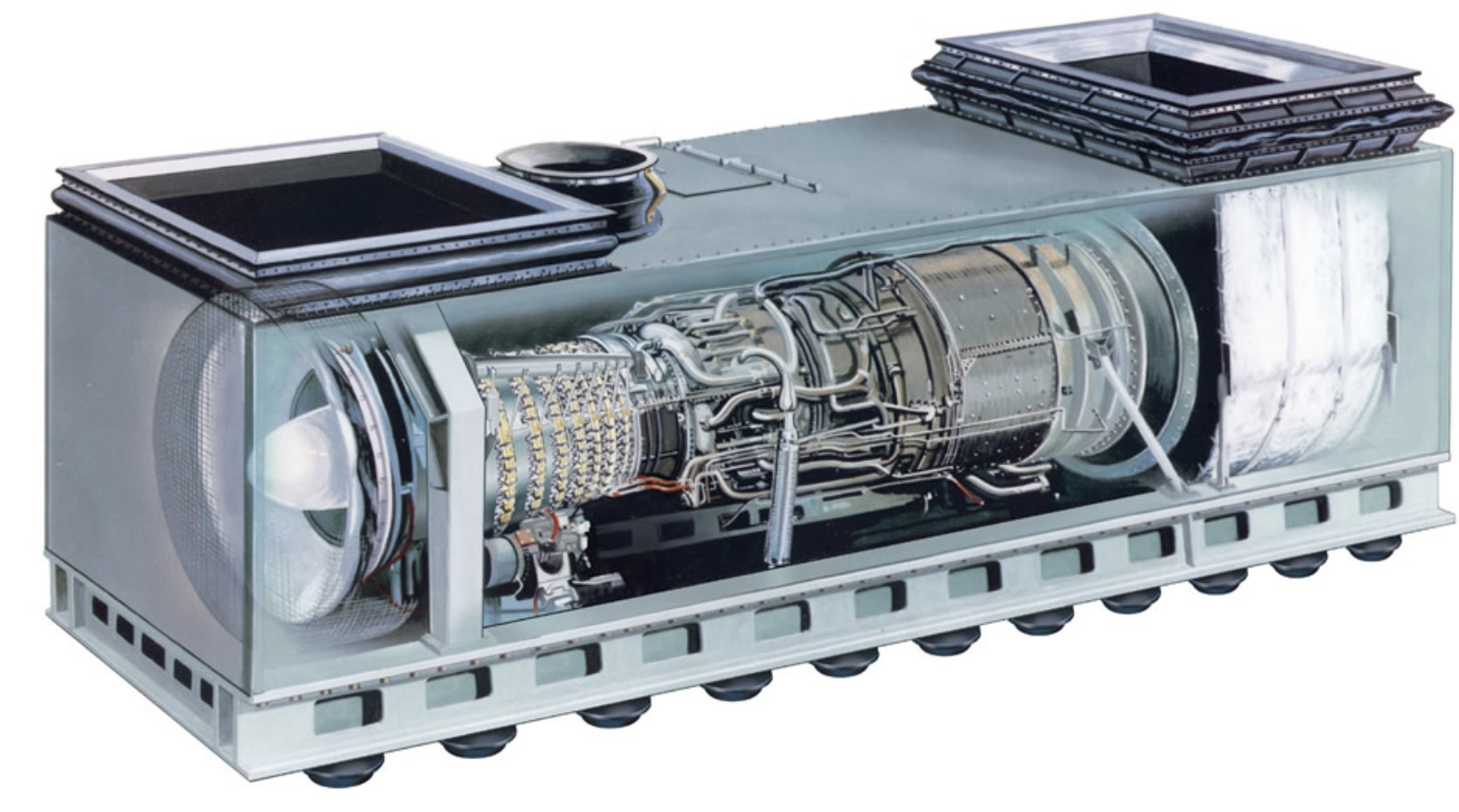 GE: LM2500
Simple Gas turbine system
Heat Addition
Power output
compressor
turbine
Air
[Speaker Notes: For an ideal compressor and Turbine, if fuel is not burned in the combustion chamber, the turbine power will be just sufficient to drive the compressor.
However, because of irreversibility (Component losses), turbine power will not be sufficient to drive the compressor.
If fuel is burned in the combustion chamber, the turbine power will be in excess of driving the compressor and additional power output is produced.
The specific power output is related to turbine inlet temperature which is limited by turbine material life
Thermal efficiency is a function of pressure ratio which primarily depends on compressor design]
Regenerative cycle
Exhaust
Heat Exchanger
Fuel
Combustion
turbine
compressor
Air
[Speaker Notes: In the regenerative cycle, the hot gases exiting the turbine are used to preheat the compressed air before entering the combustion chamber thus reducing the fuel burned to reach the required turbine inlet temperature.
However, the pressure ratio should not be high such that the compressor exit temperatures approaches or exceeds the temperature of the turbine exhaust gases.
Also the additional cost and weight of the heat exchanger needs to be taken into account. In fact, for jet propulsion application, the additional efficiency gain should be balanced by the combination of reduced fuel consumption and hence the weight of the fuel carried on board together with the weight of the heat exchanger. Also the fact that the heat exchanger is bulky and needs to be place in such away that the engine size and hence related drag are not significantly increased. It turns out the the regenerative cycle has not been used in any in service aircraft engine even though there were some attempts to develop and test a turboshaft regenerative engine by Allison.]
Combined Cycle
Fuel
Combustion
compressor
turbine
GENERATOR
Exhaust  gases
Air
boiler
pump
steam
Steam
turbine
condenser
GENERATOR
Microturbines – Combined heat and power
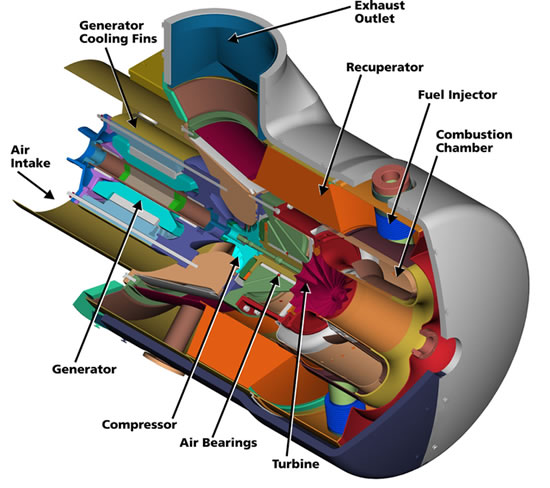 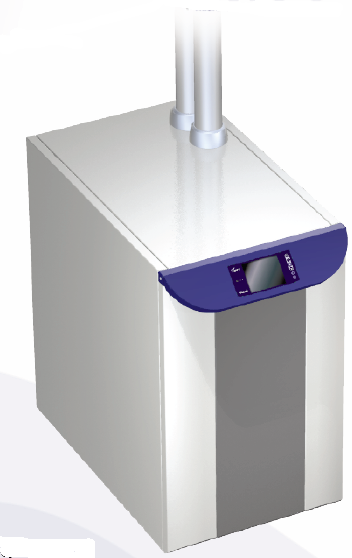 [Speaker Notes: Typically below 1MW, but nowadays, they exist in the range of 10s of kW
Used for CHP applications]
Power Generation from Gas
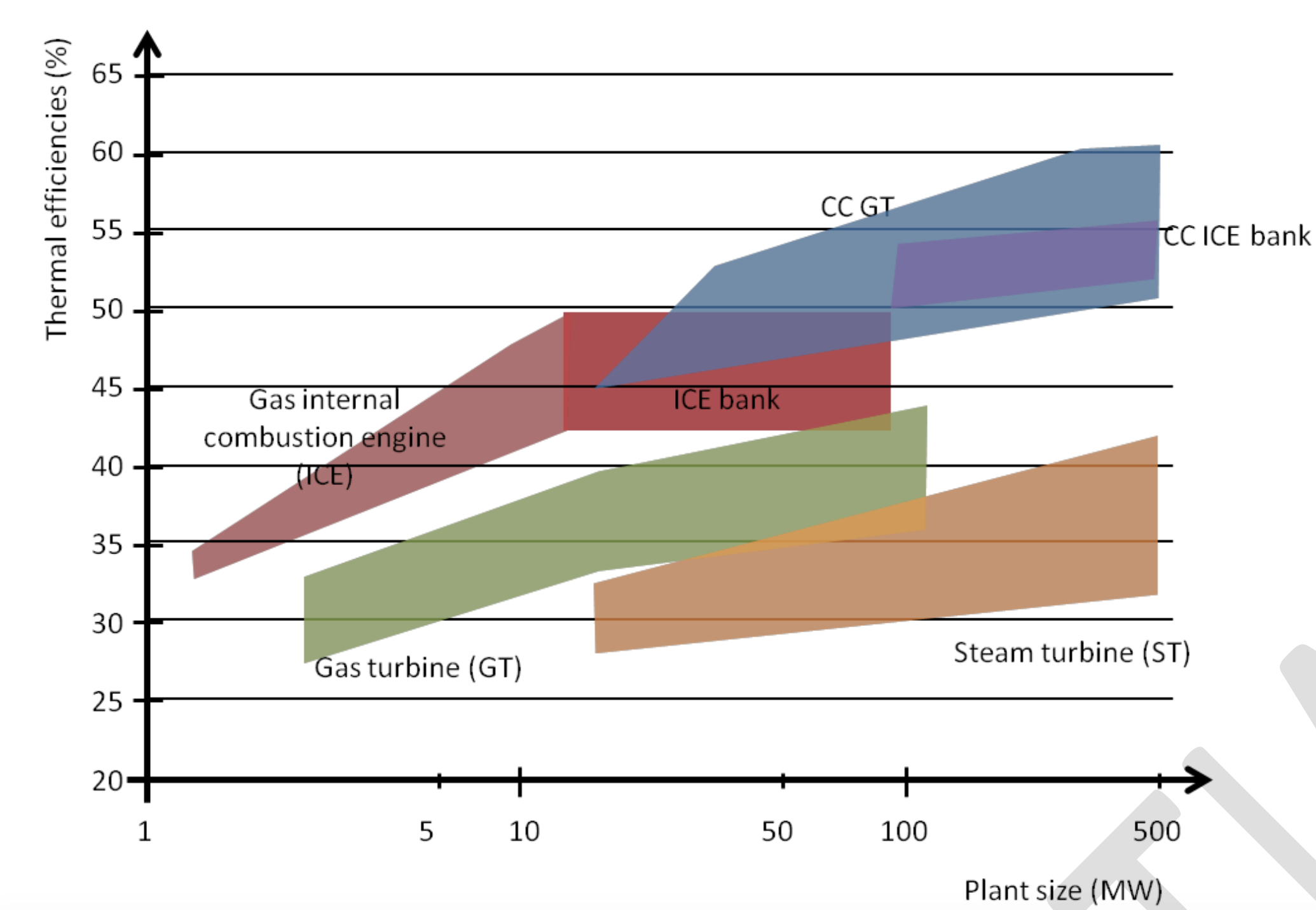 Renewable power generation
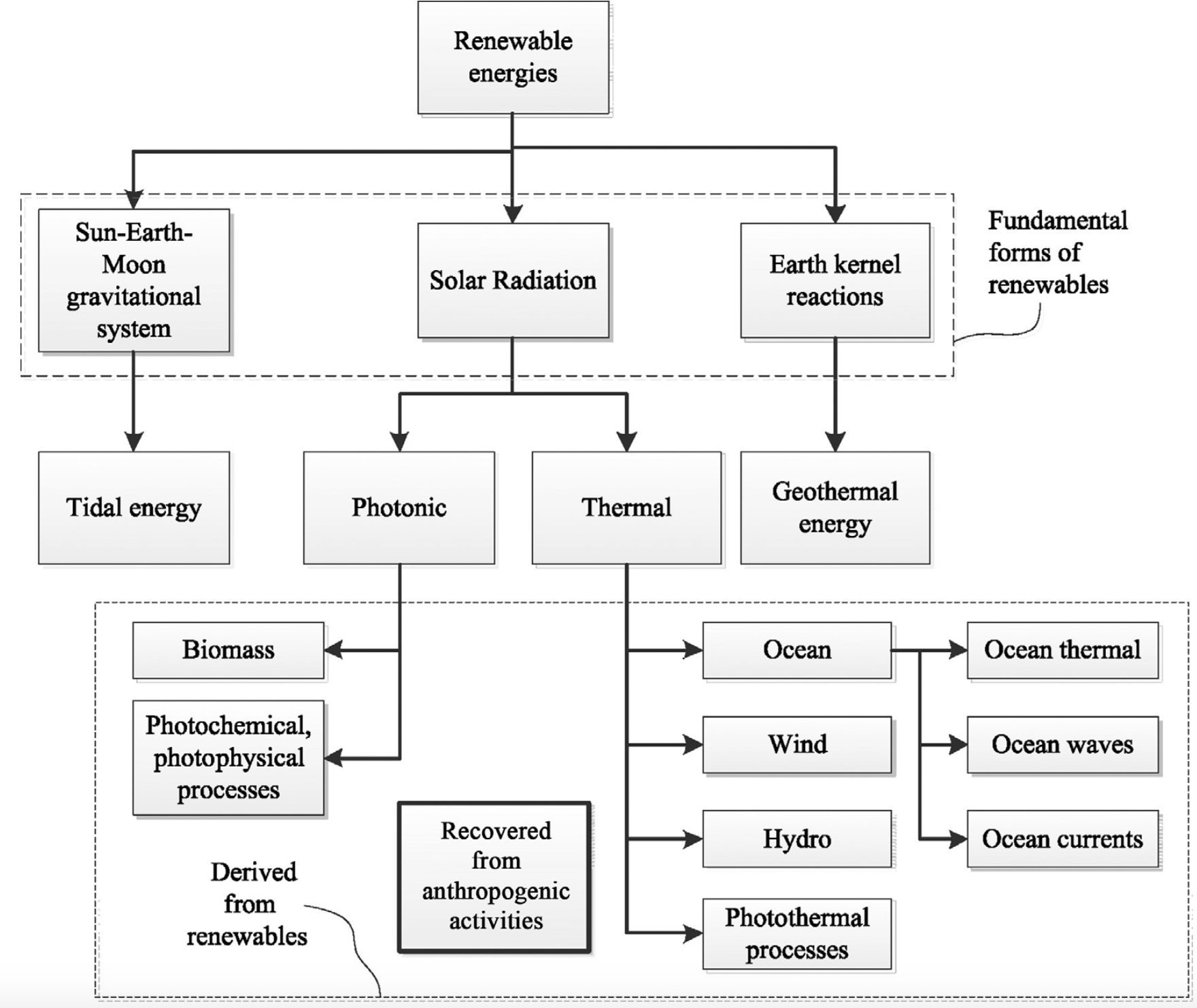 Solar thermal
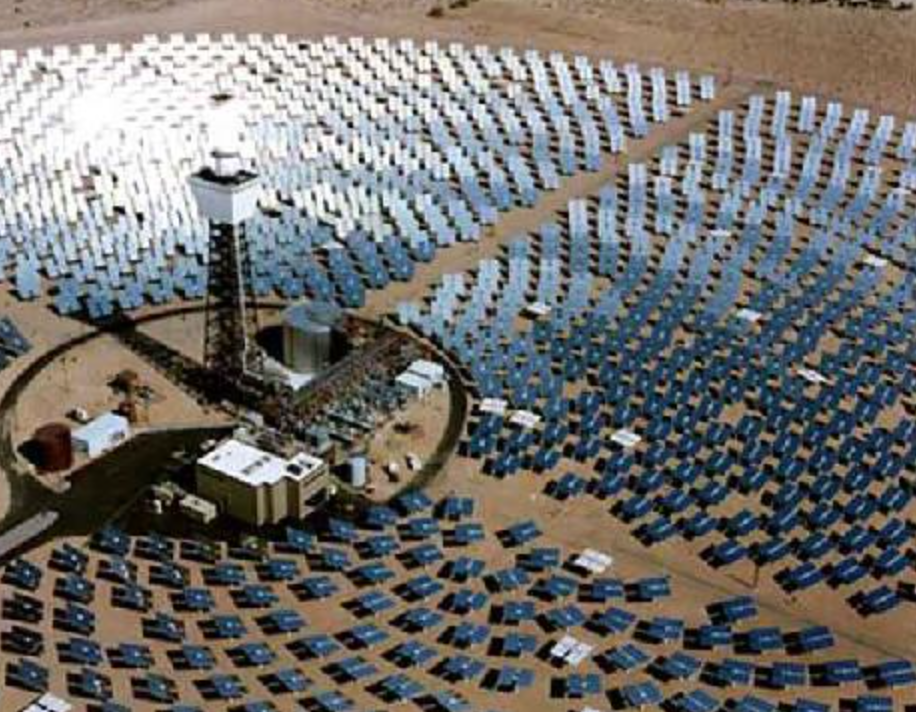 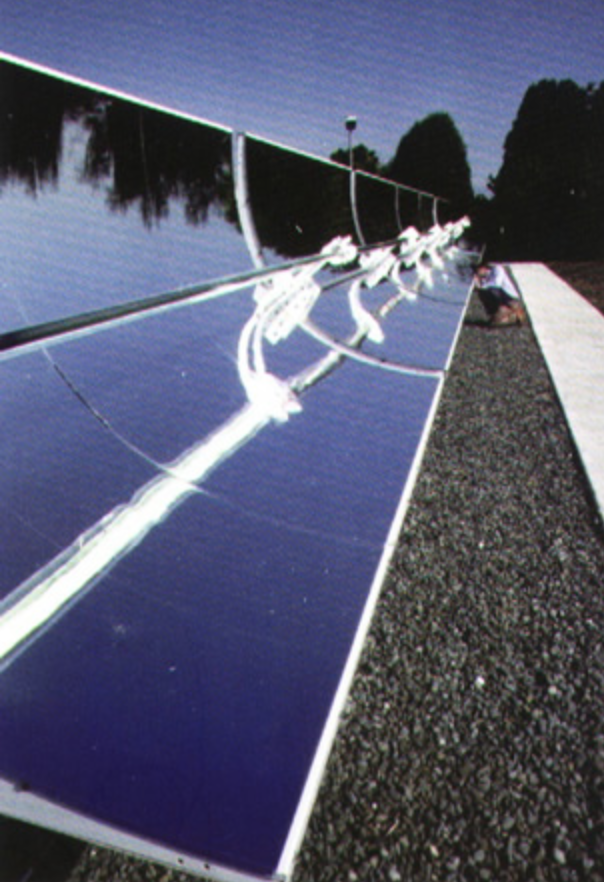 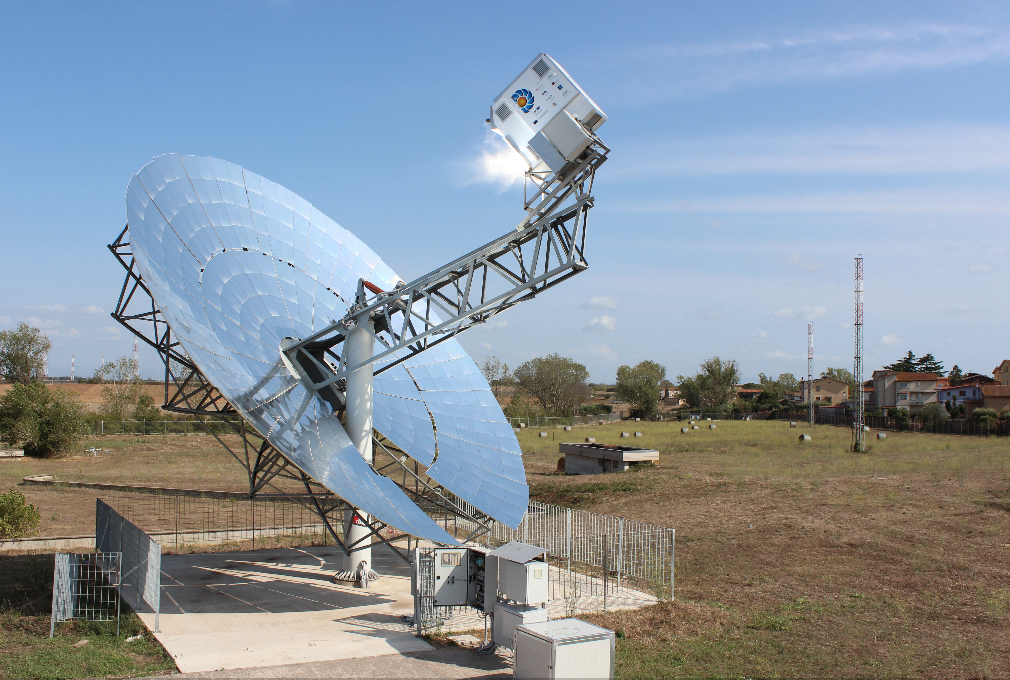 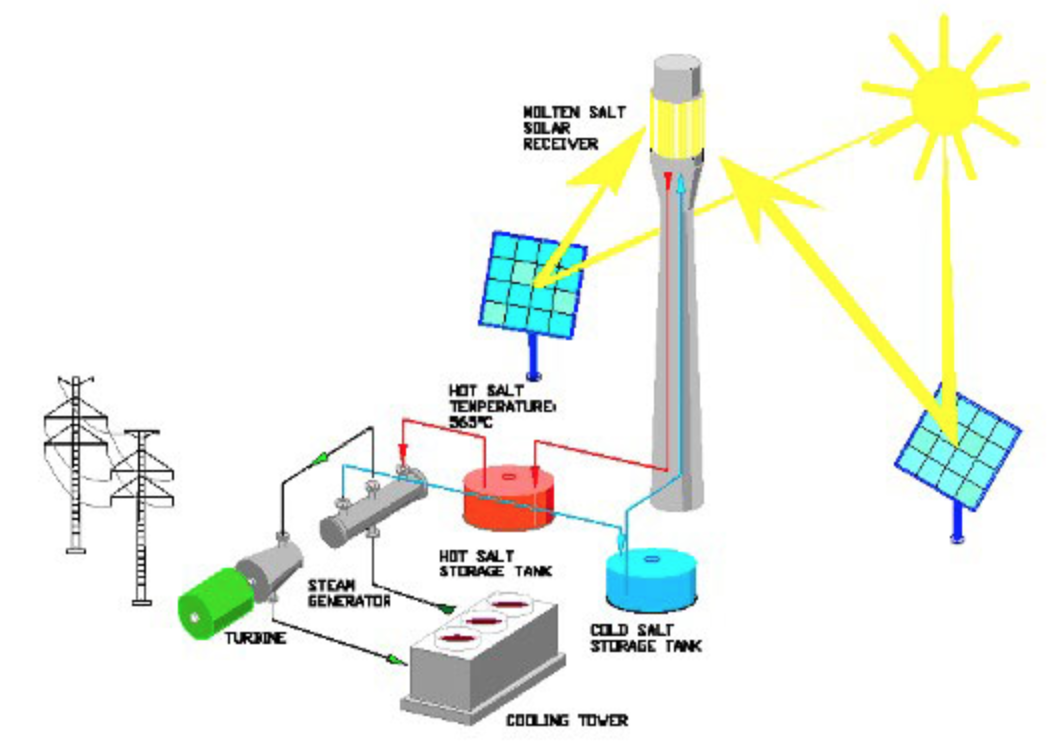 Wind power
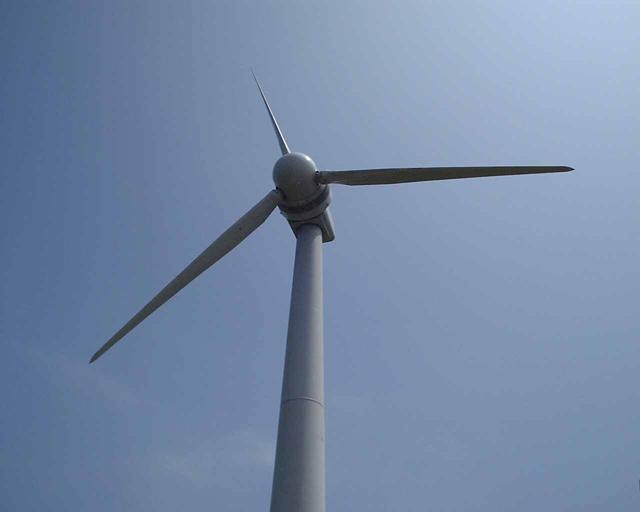 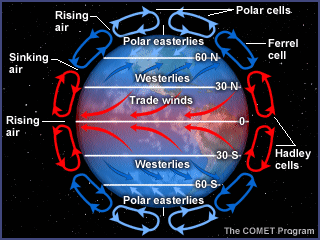 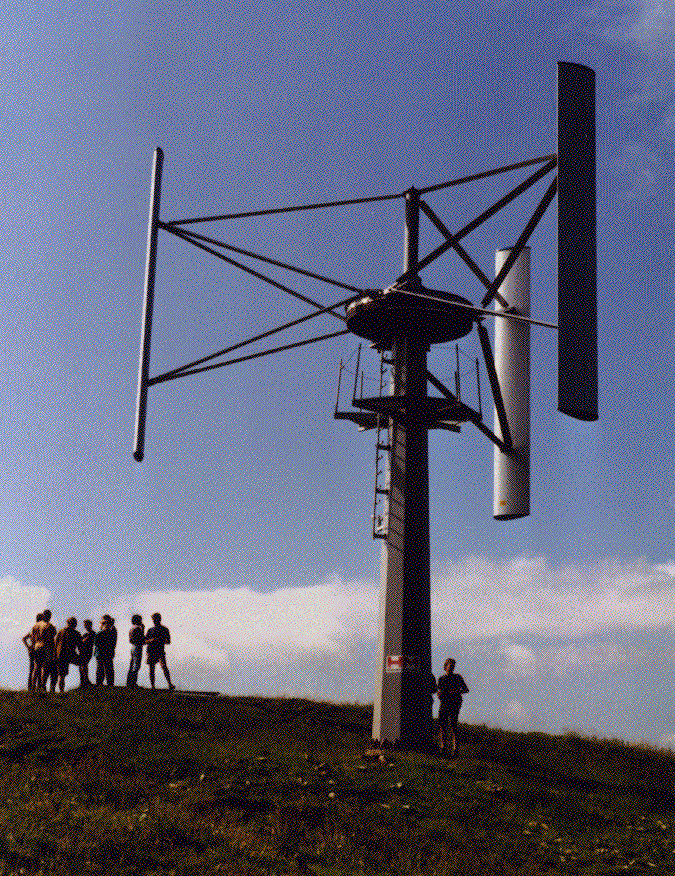 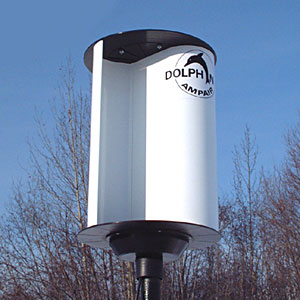 Hydroelectric
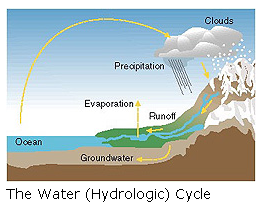 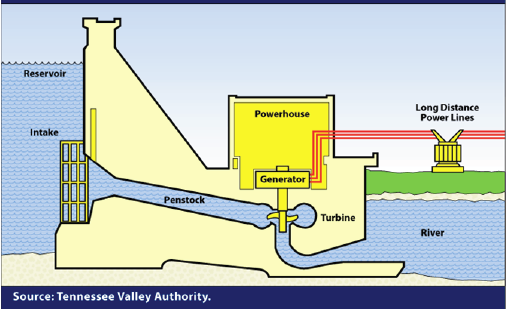 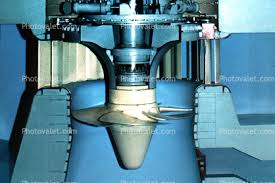 Wave power
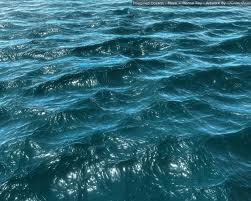 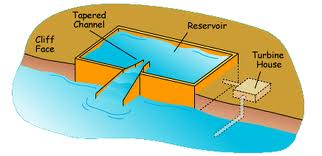 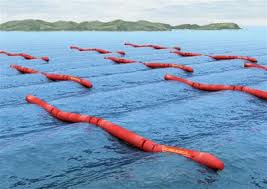 moon
Lunar tide
Solar tide
Sun
Earth
Neap tide
moon
Sun
Earth
spring tide
Tidal power
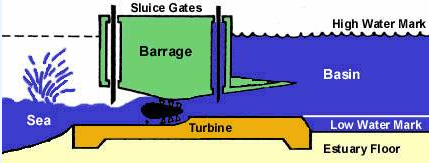 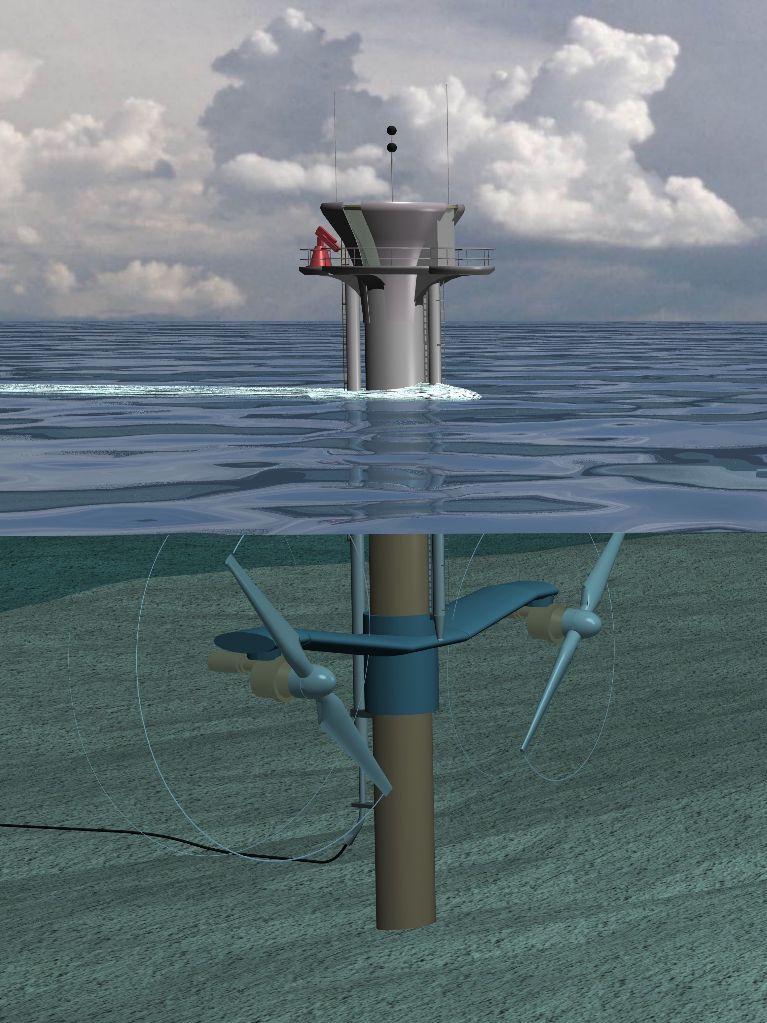 Geothermal
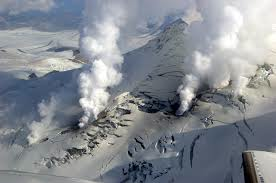 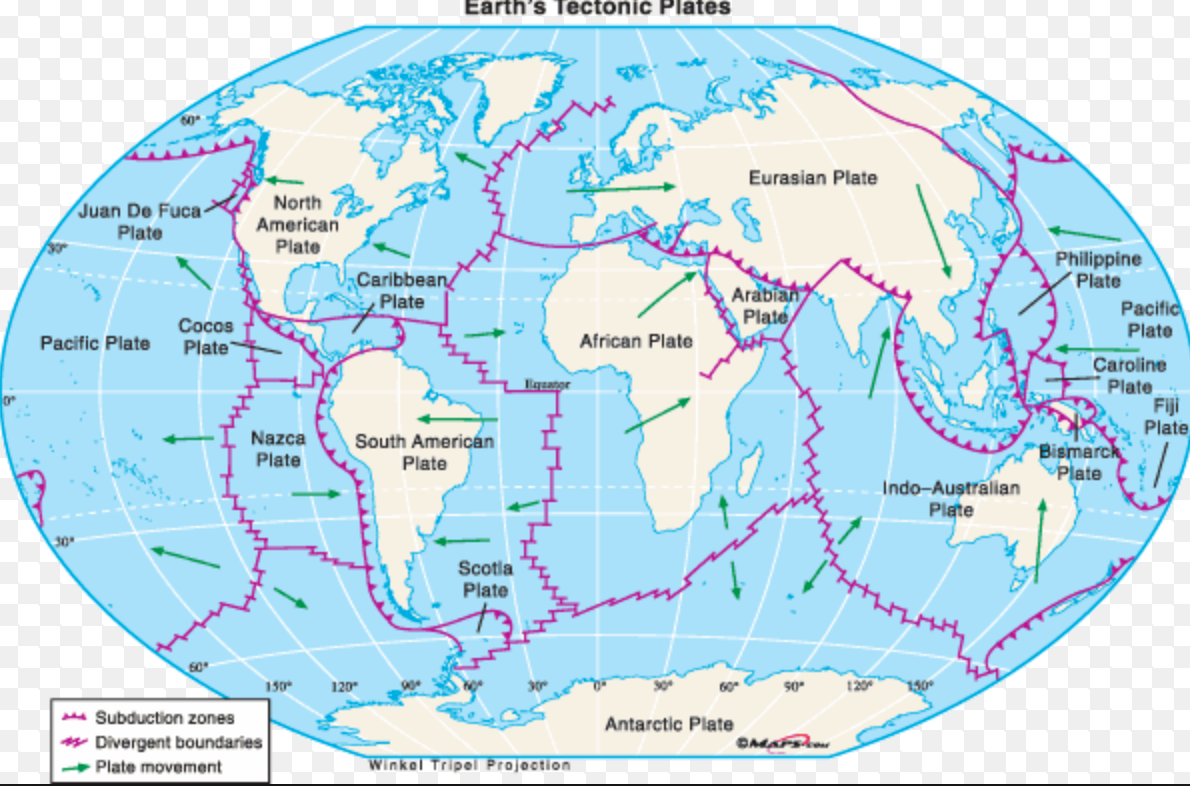 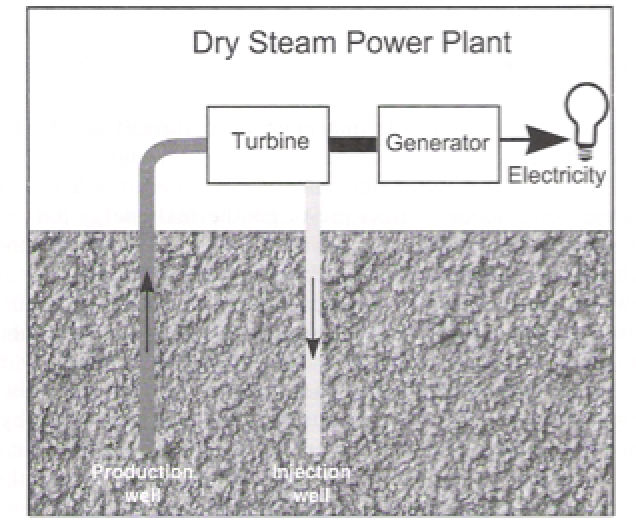 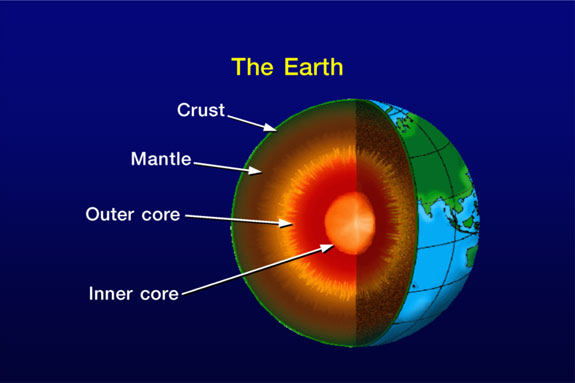 Back up power for renewables
Most of the renewable power in the grid is solar or wind
These are intermittent resources
There is a need for standby conventional power to provide back up power at night or when wind does not blow
There is not enough storage capacity or sufficient interconnections to provide the back up
Back up power
Most backup power is provided by GT or CCGT power plants
Some is provided by coal power plants
This has implications on the cost of electricity from these plants:
They do not provide their full capacity
Frequent starts, shut downs and ramping up and down affect life of components
Running at off-design conditions increases emission levels
End of presentation
School of Science & Technology
City, University of London
Northampton Square
London
EC1V 0HB
United Kingdom

T: +44 (0)20 7040 8277
E: a.sayma@city.ac.uk
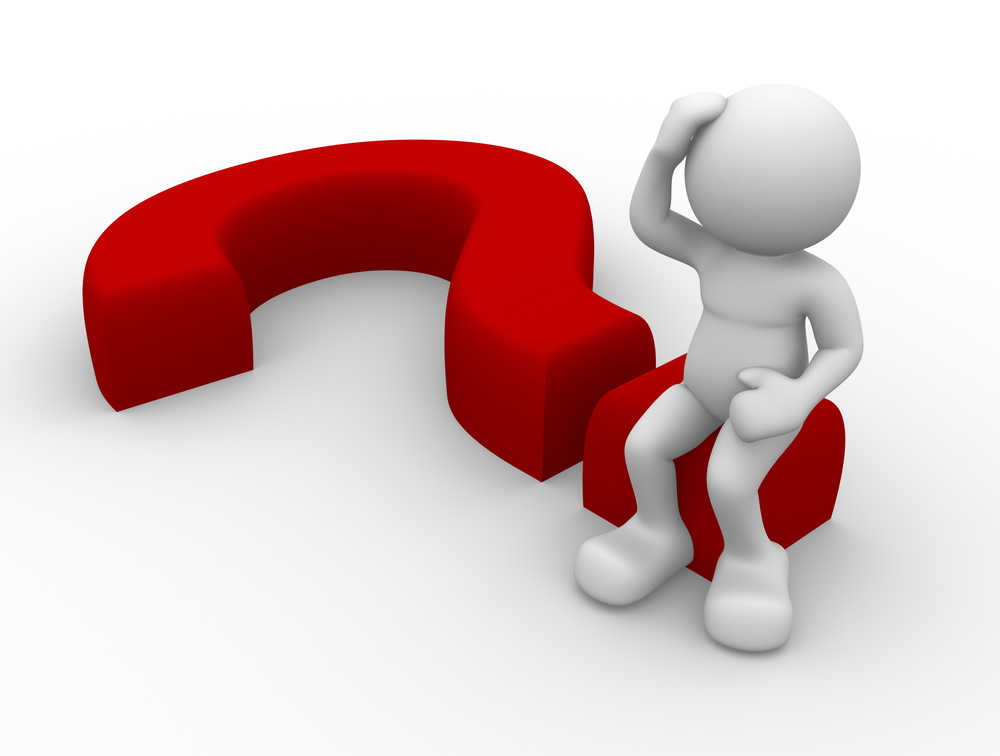